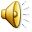 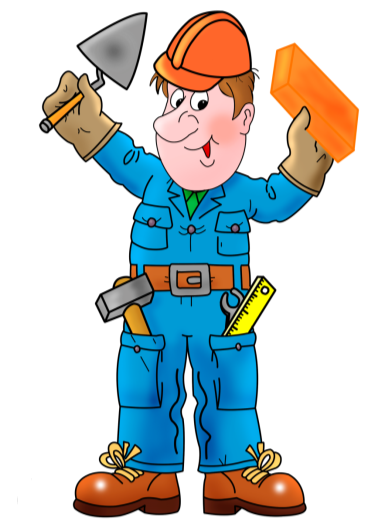 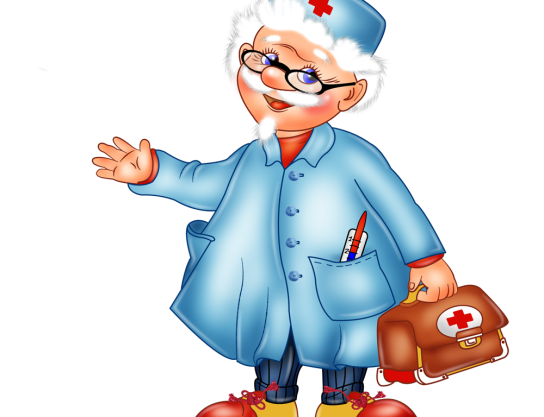 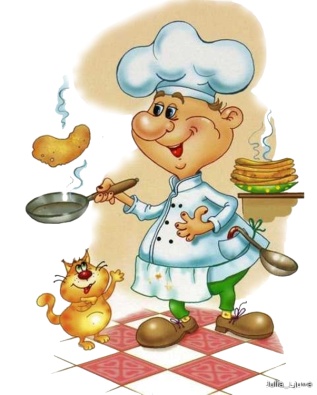 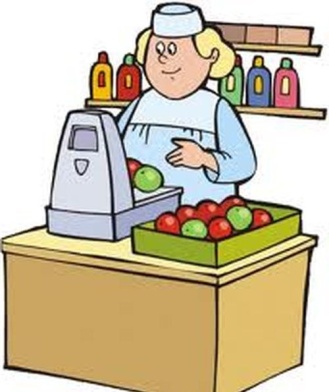 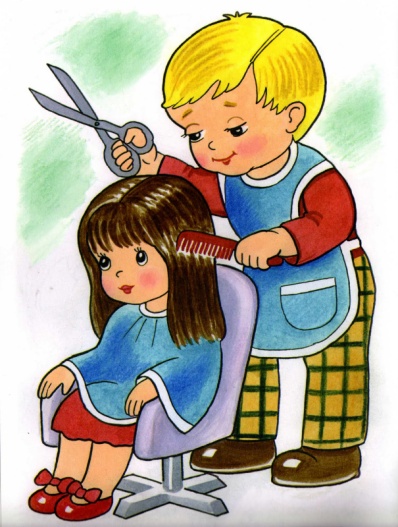 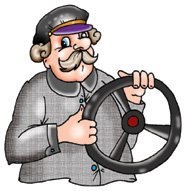 Все профессии нужны, все профессии важны
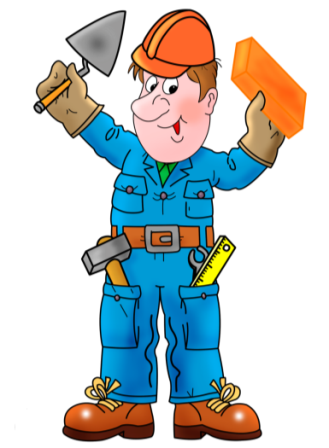 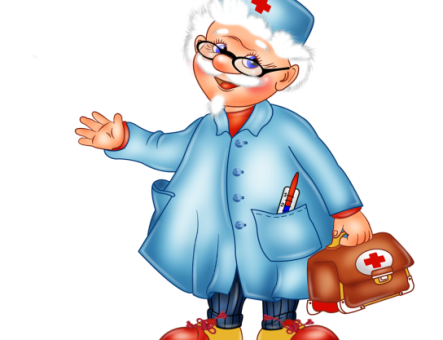 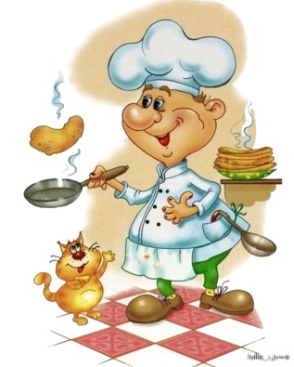 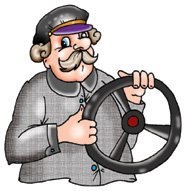 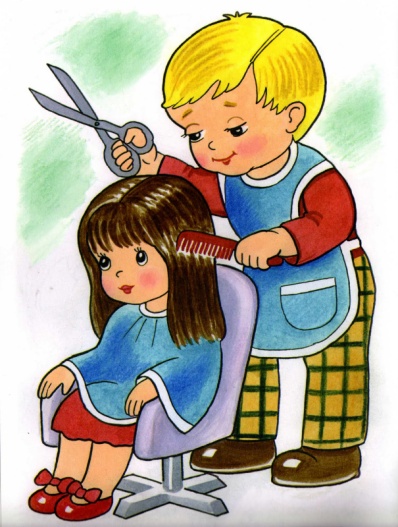 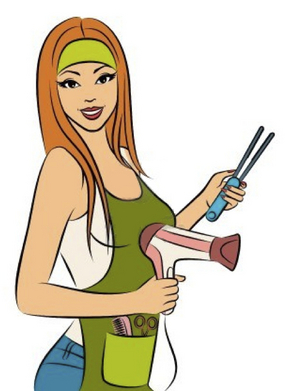 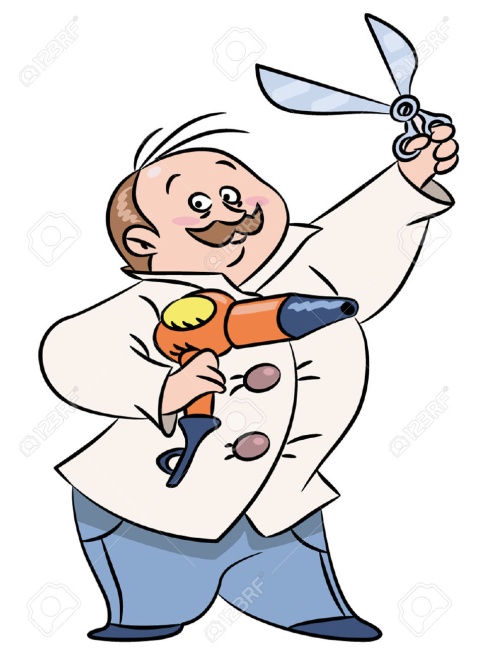 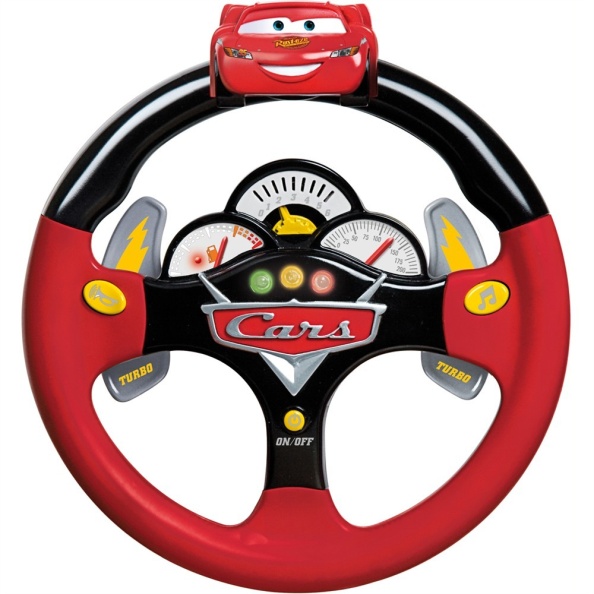 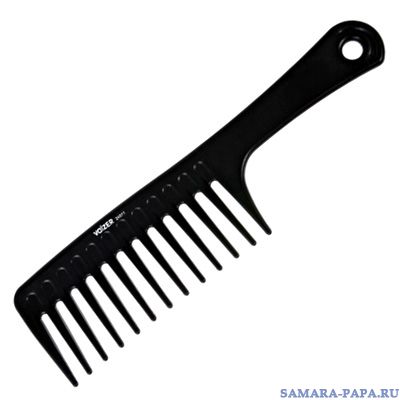 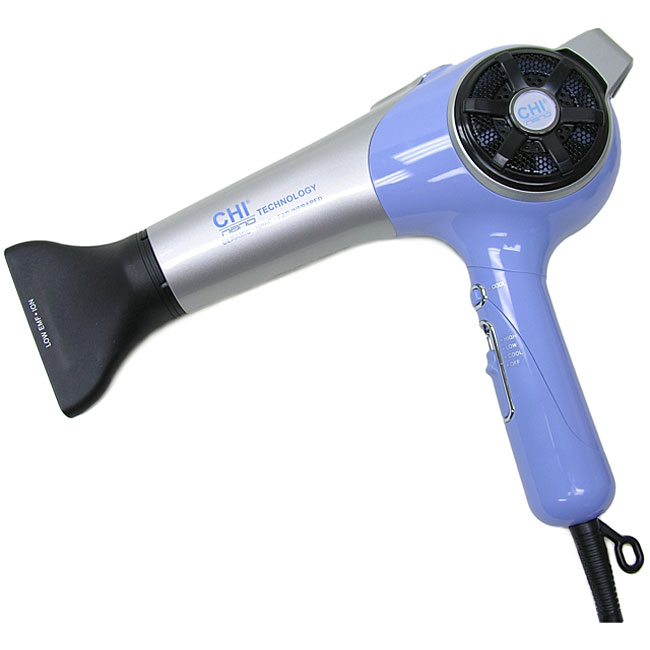 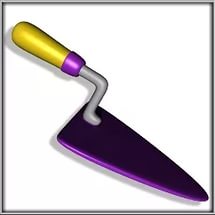 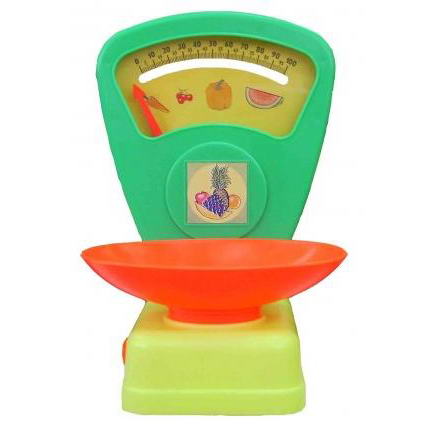 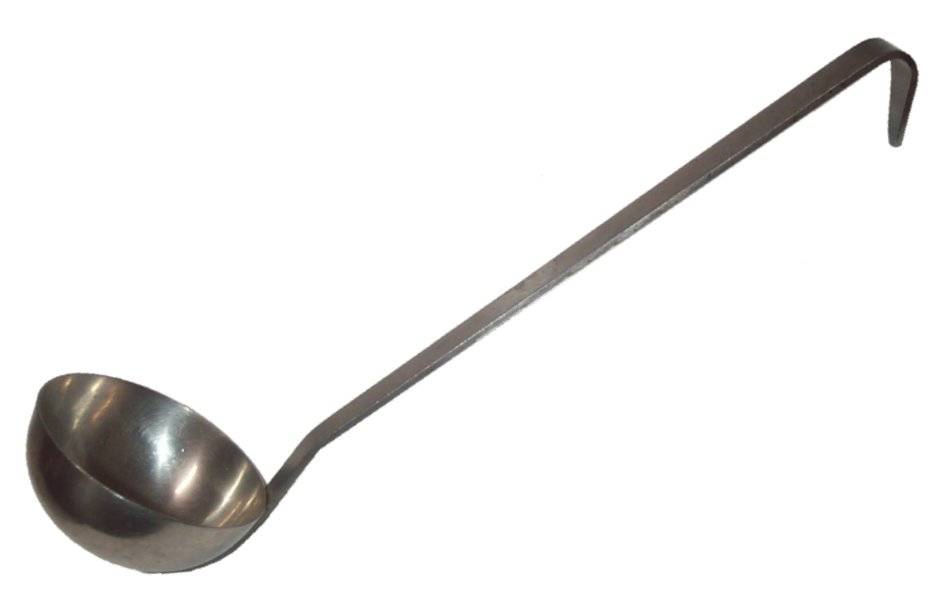 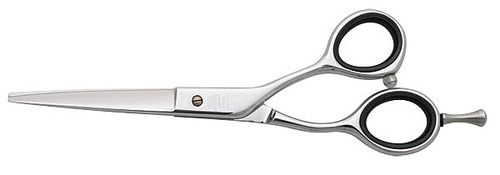 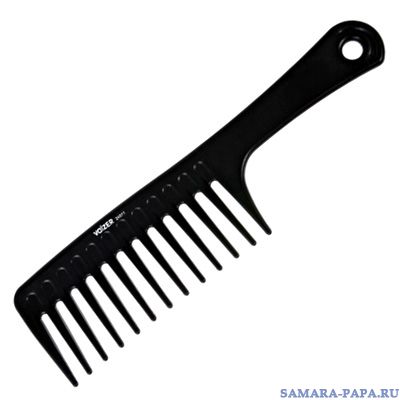 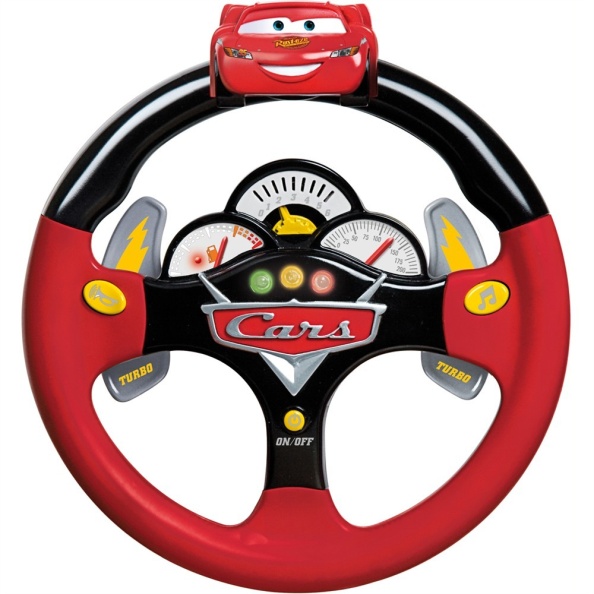 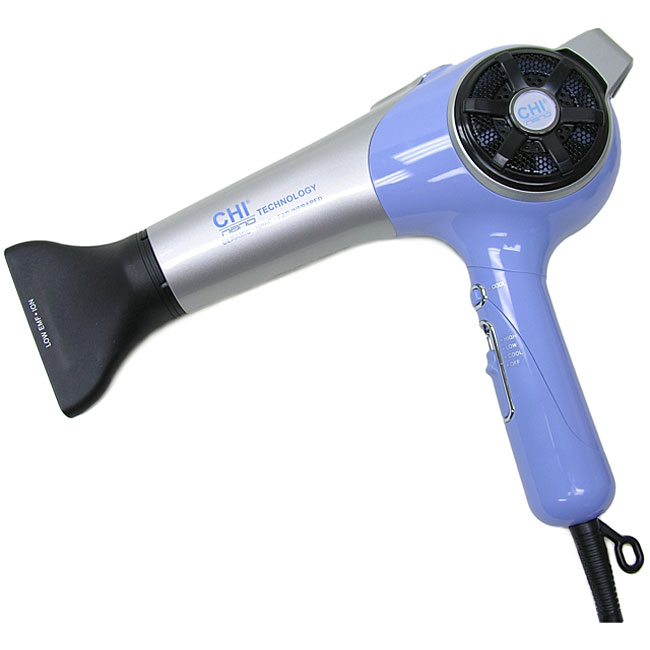 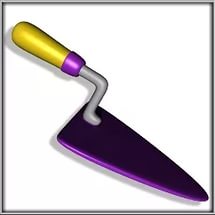 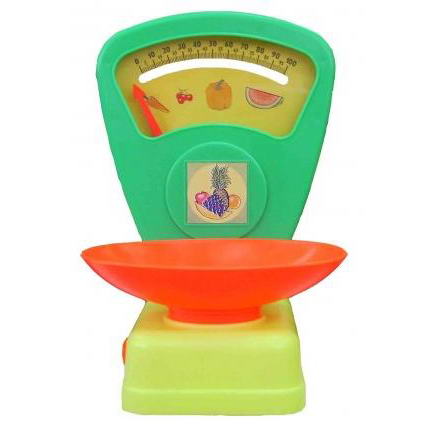 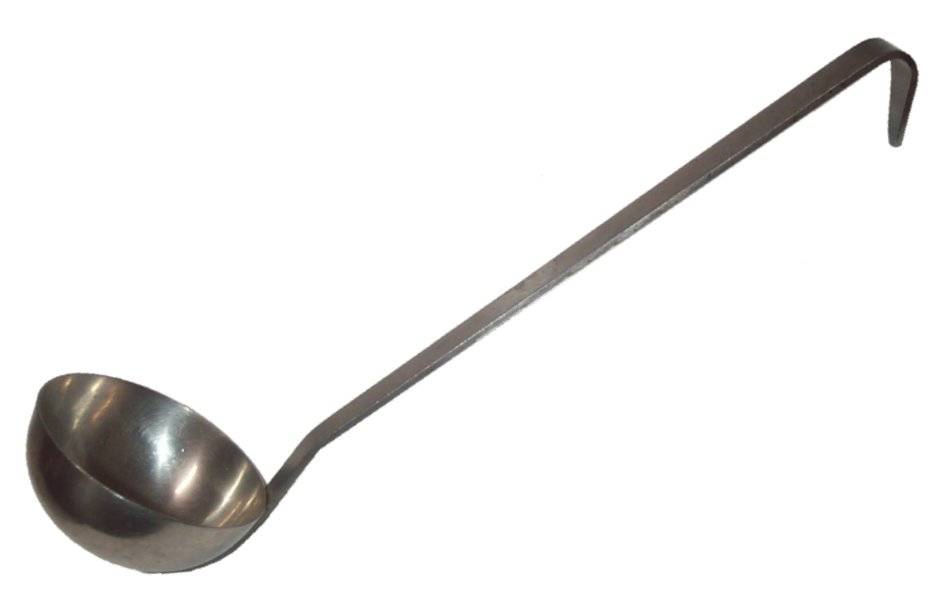 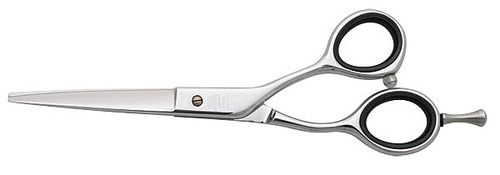 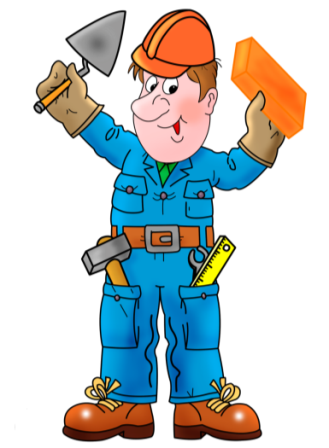 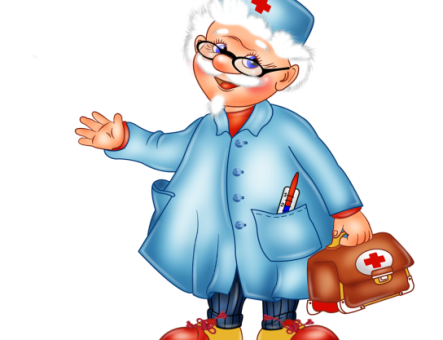 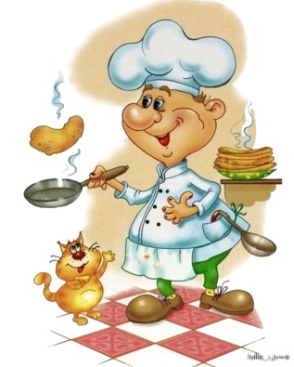 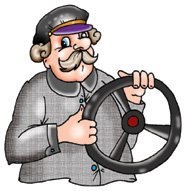 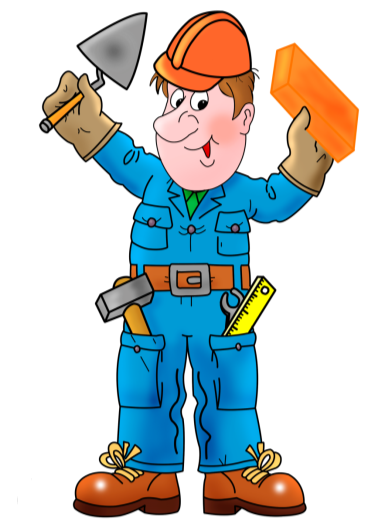 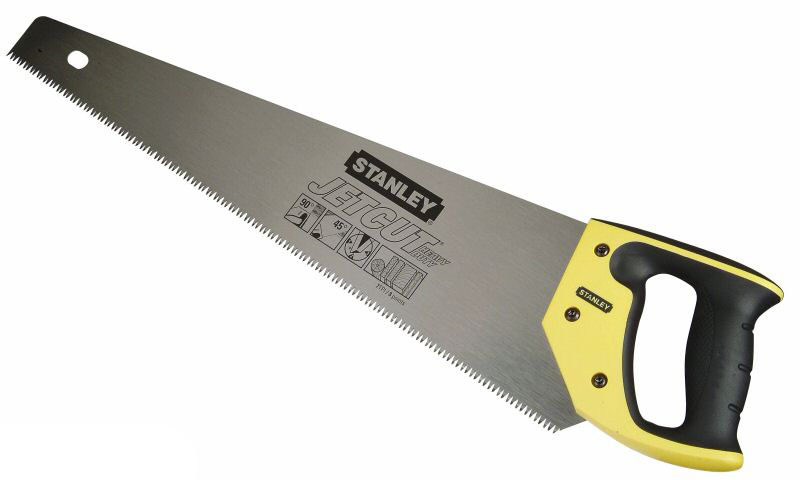 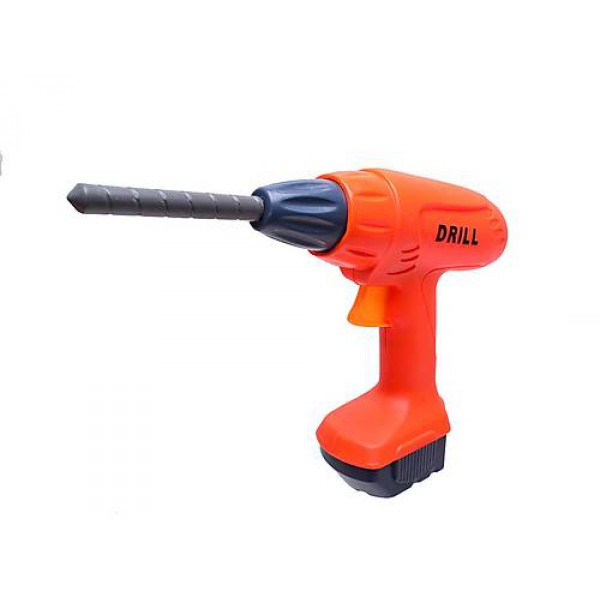 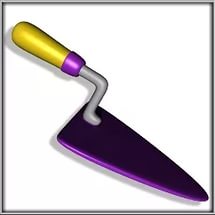 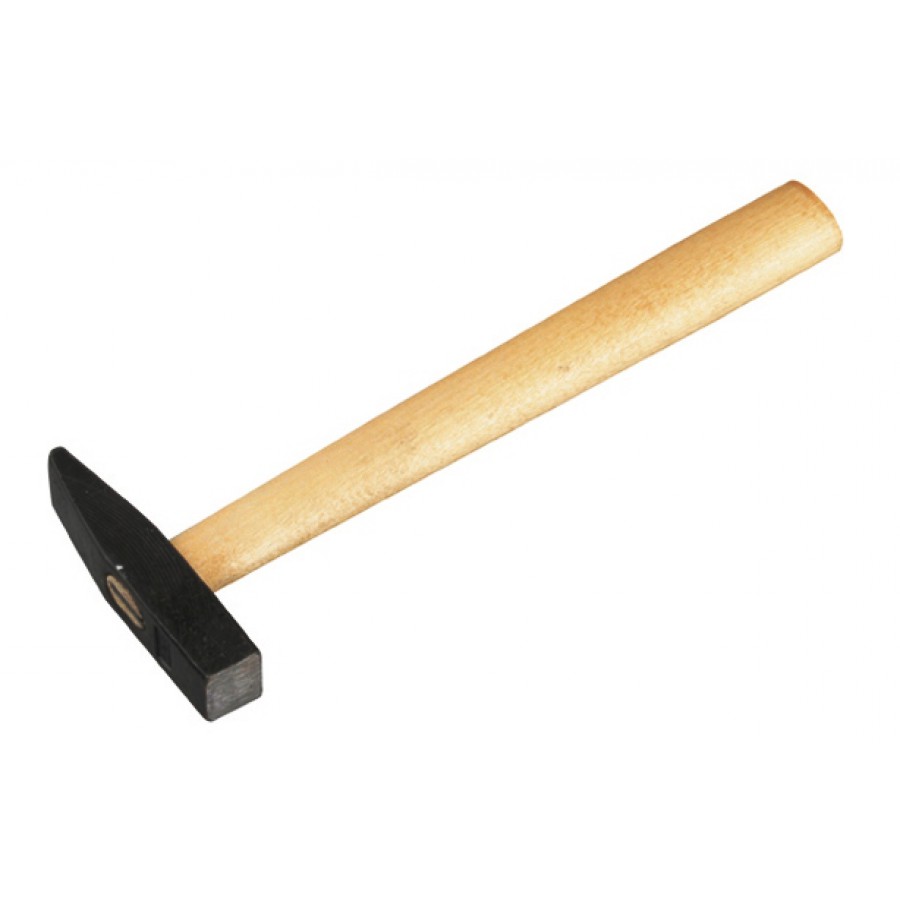 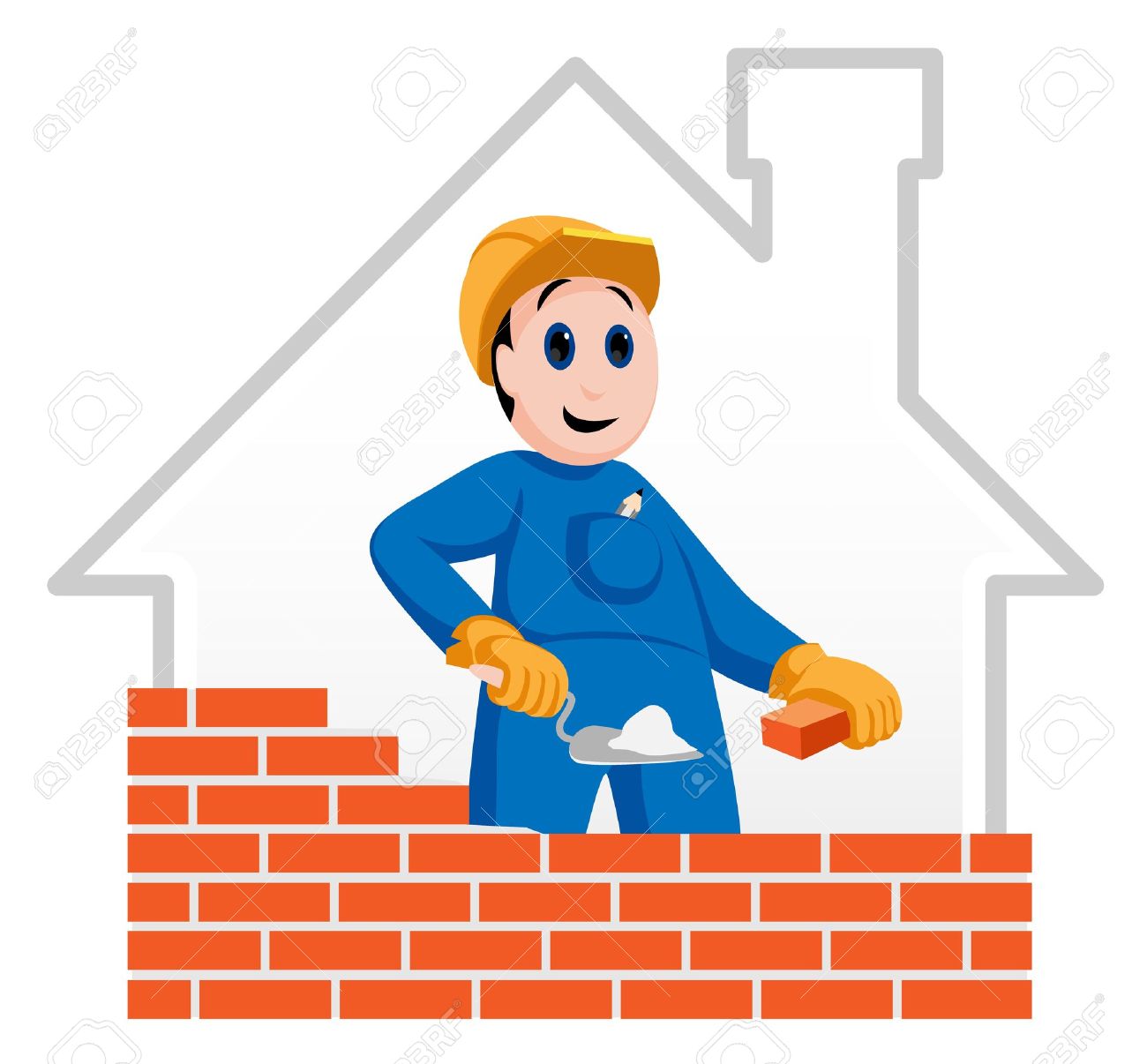 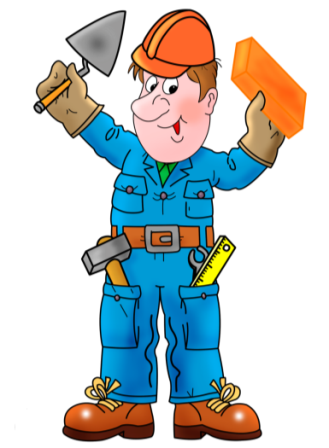 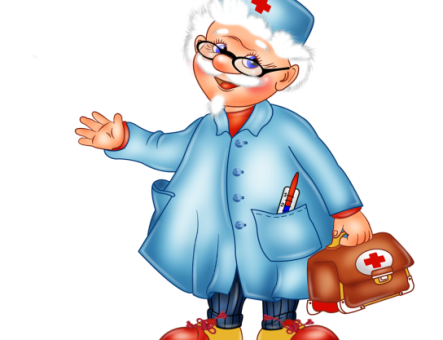 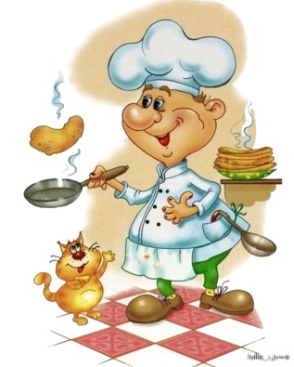 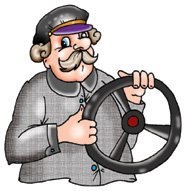 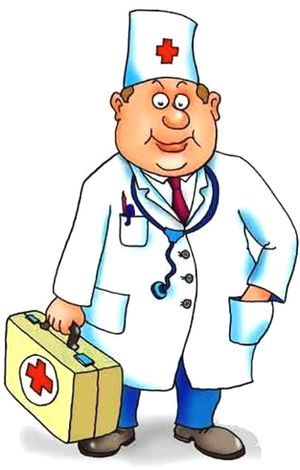 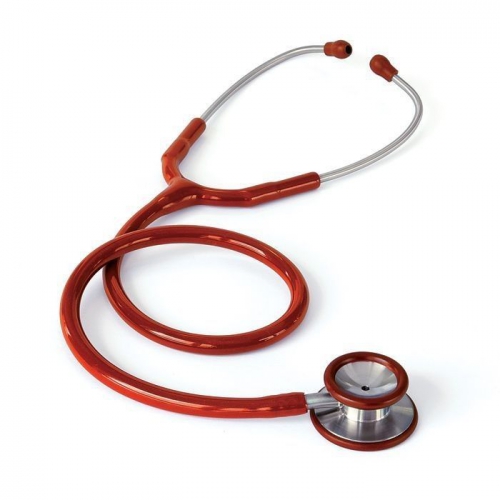 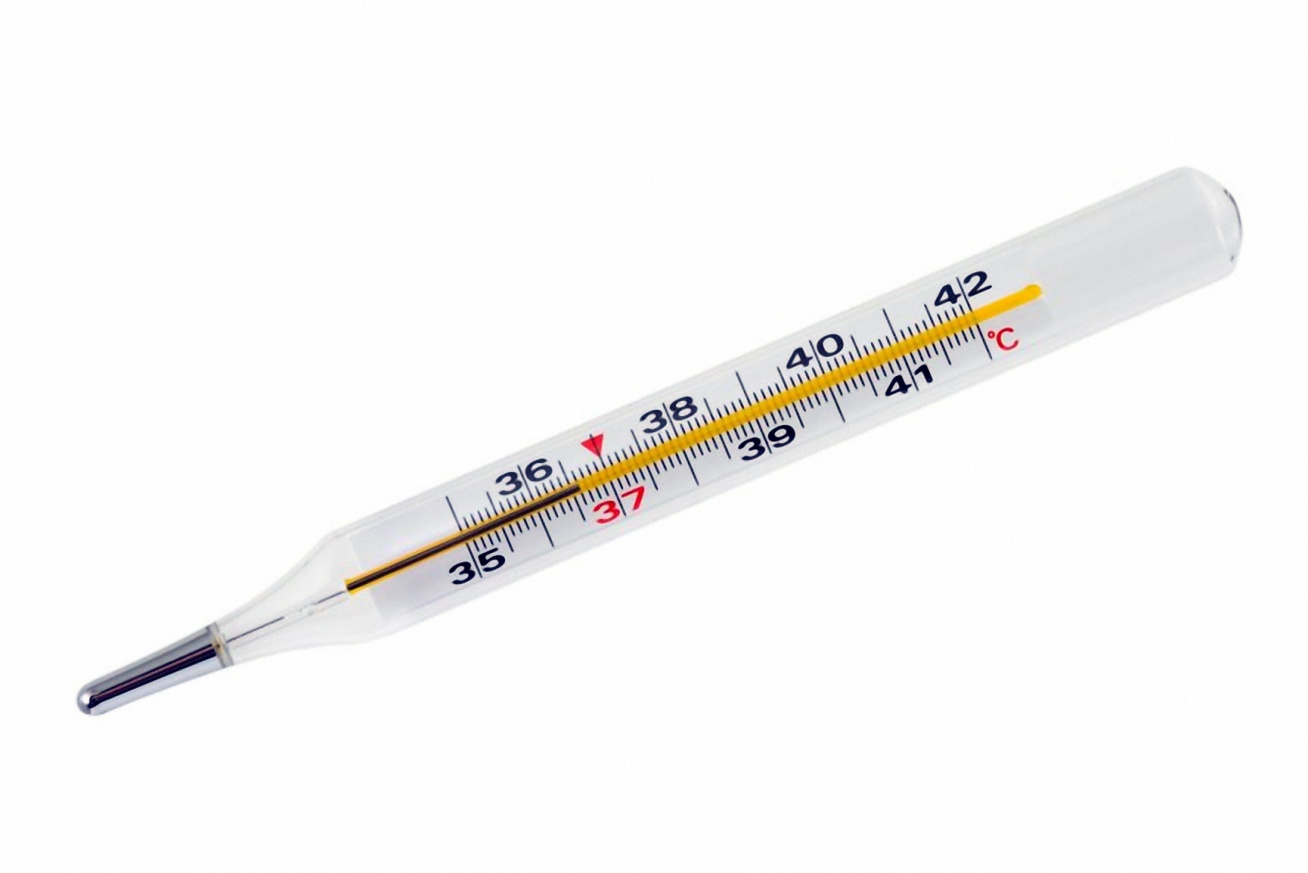 градусник
стетоскоп
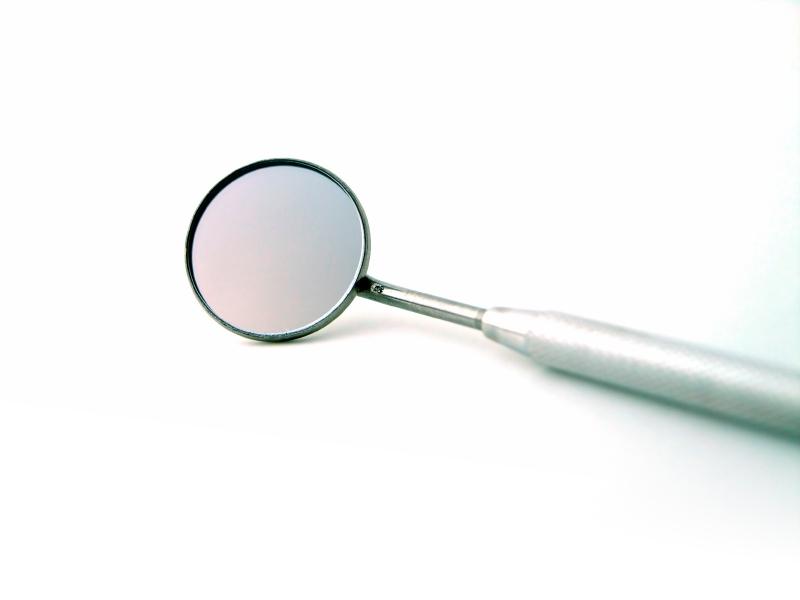 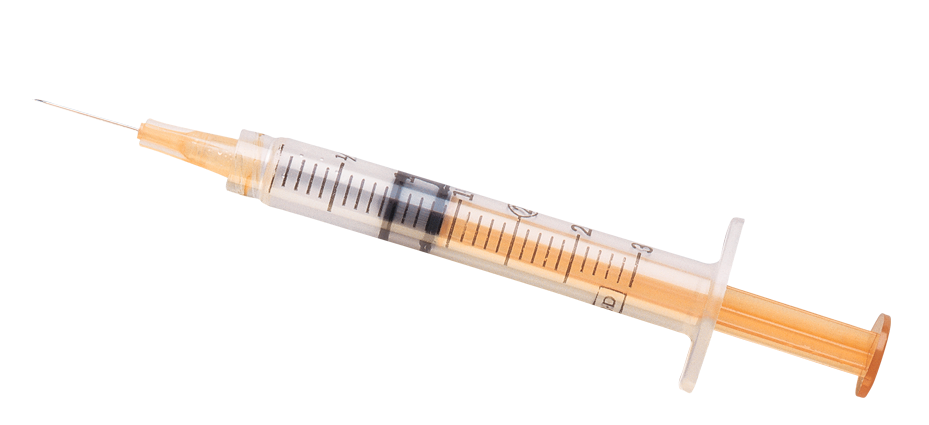 стоматологическое зеркало
шприц
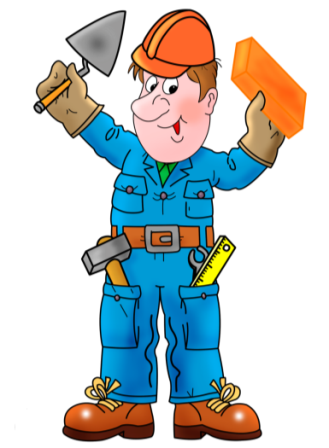 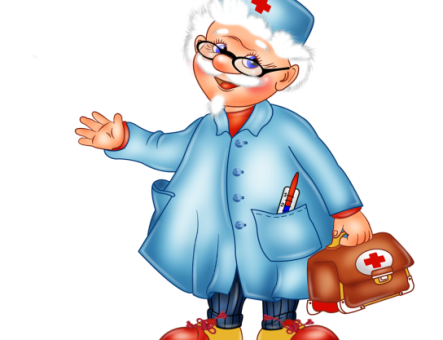 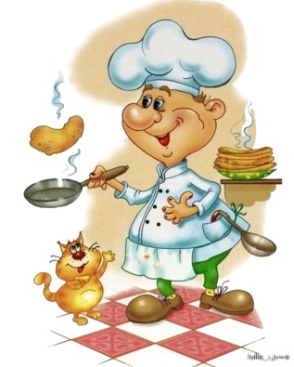 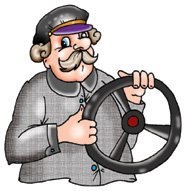 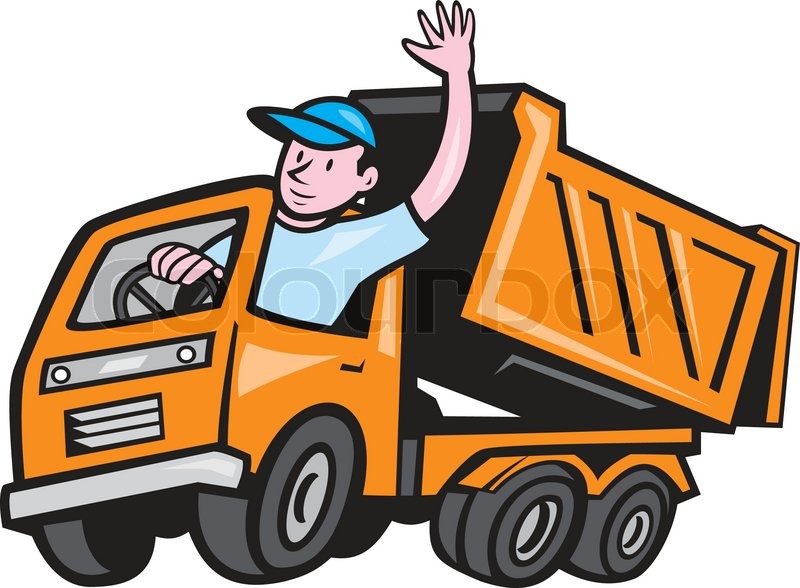 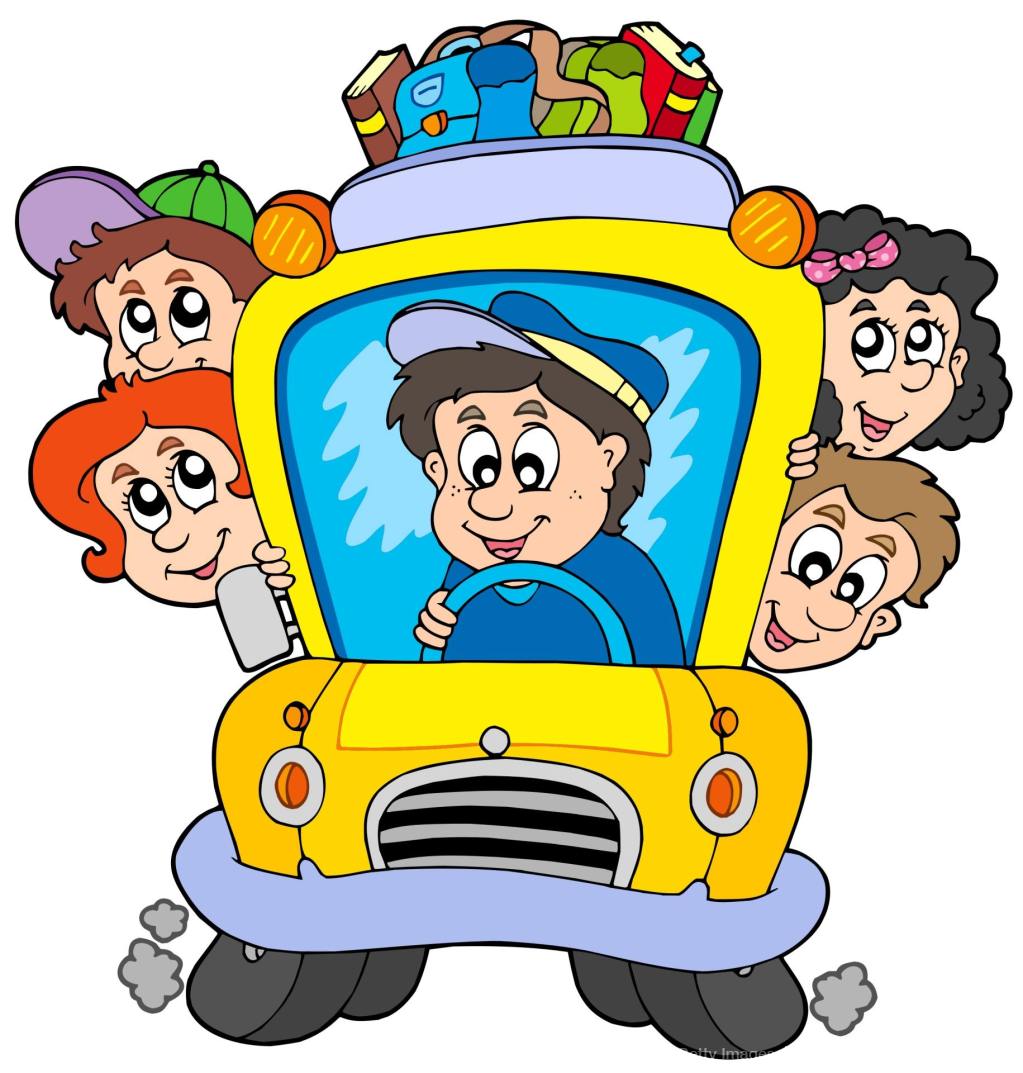 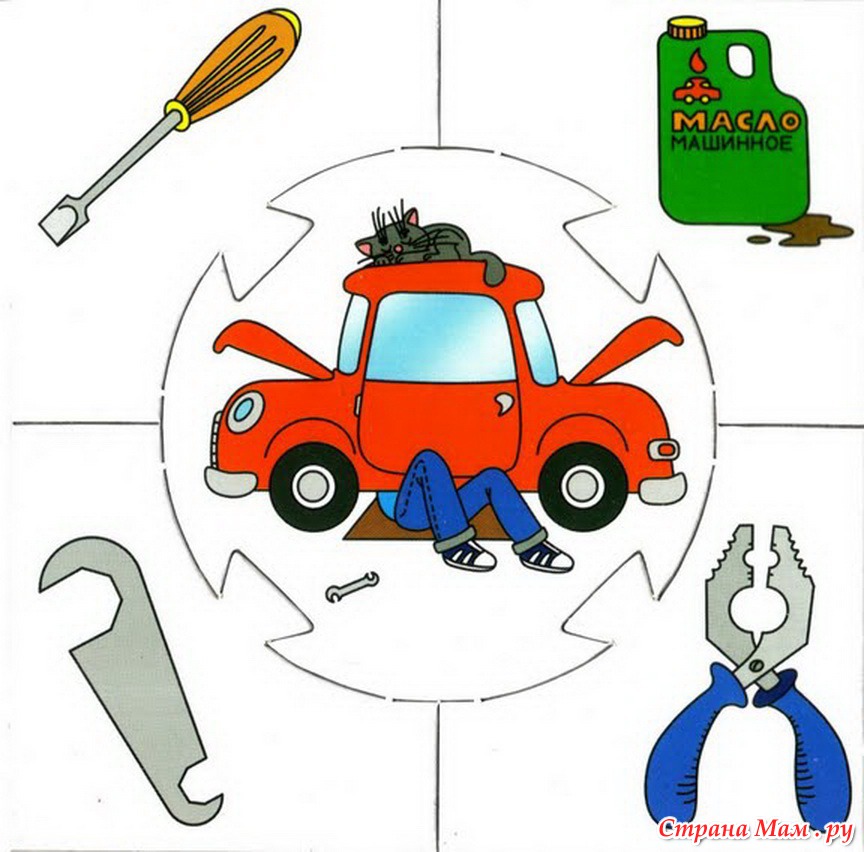 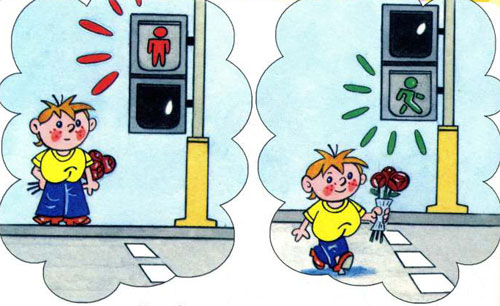 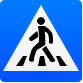 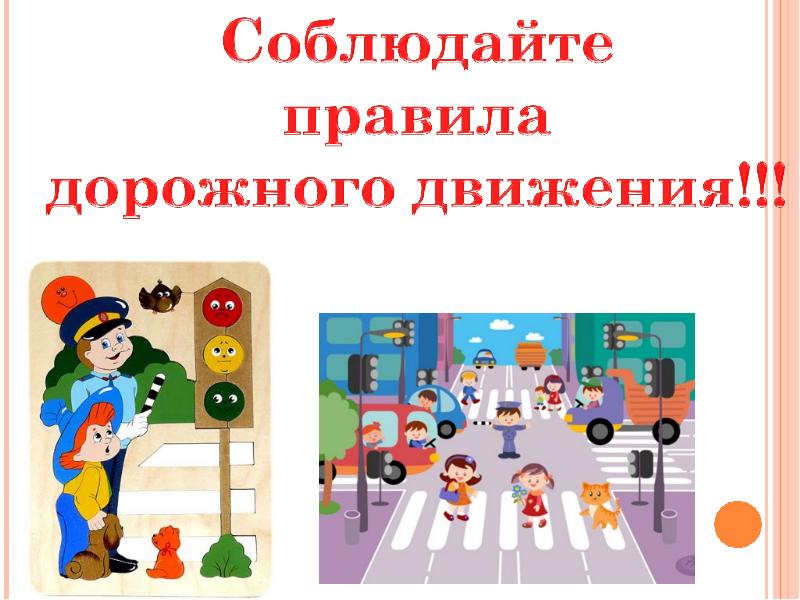 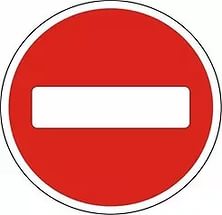 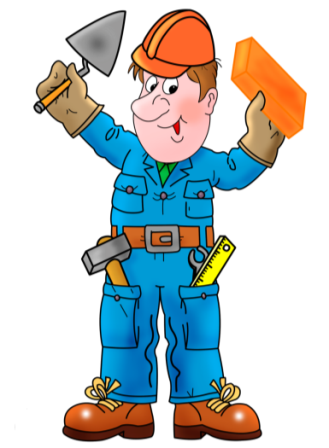 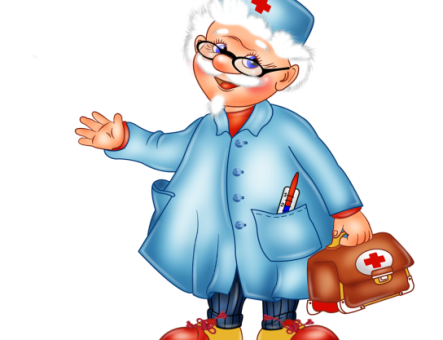 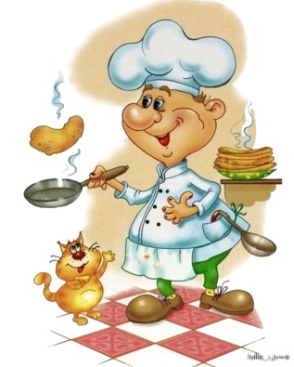 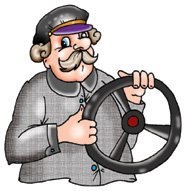 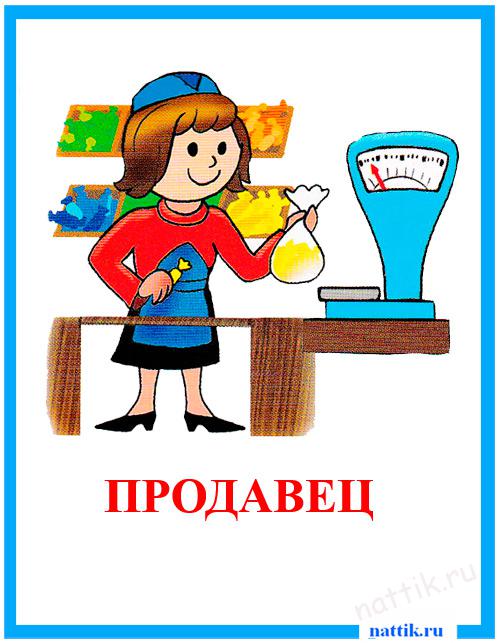 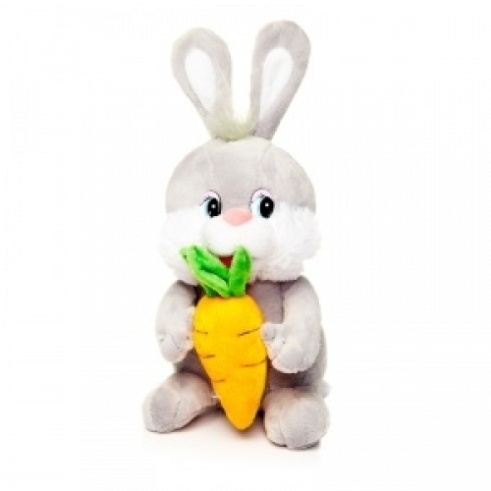 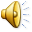 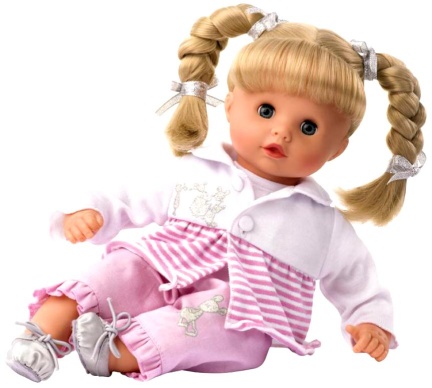 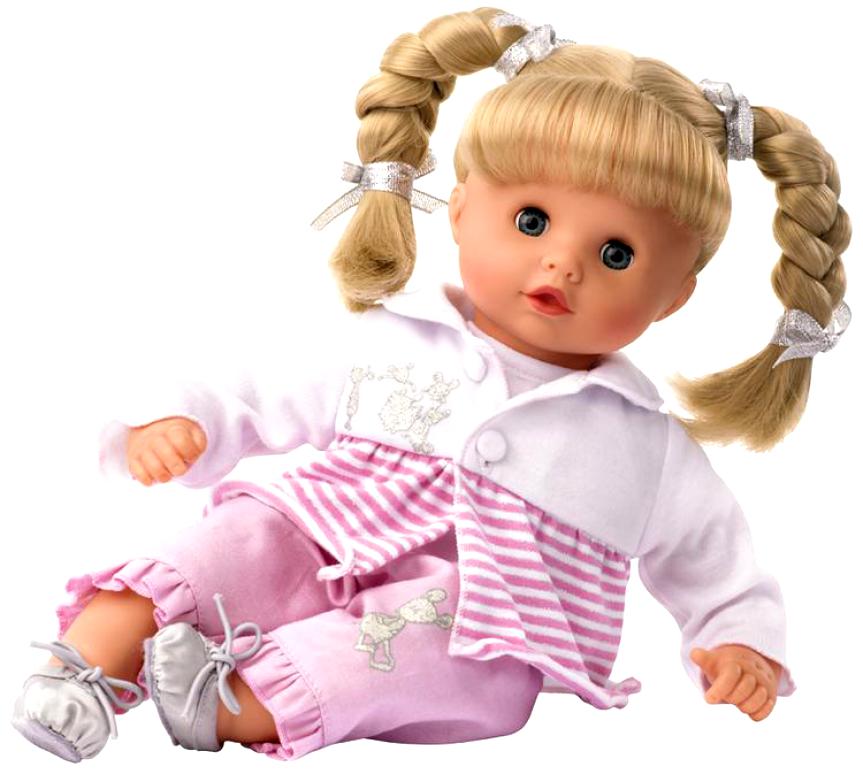 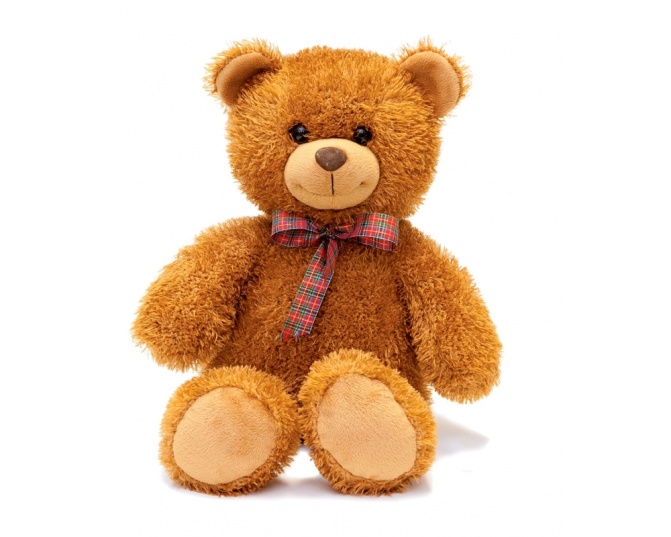 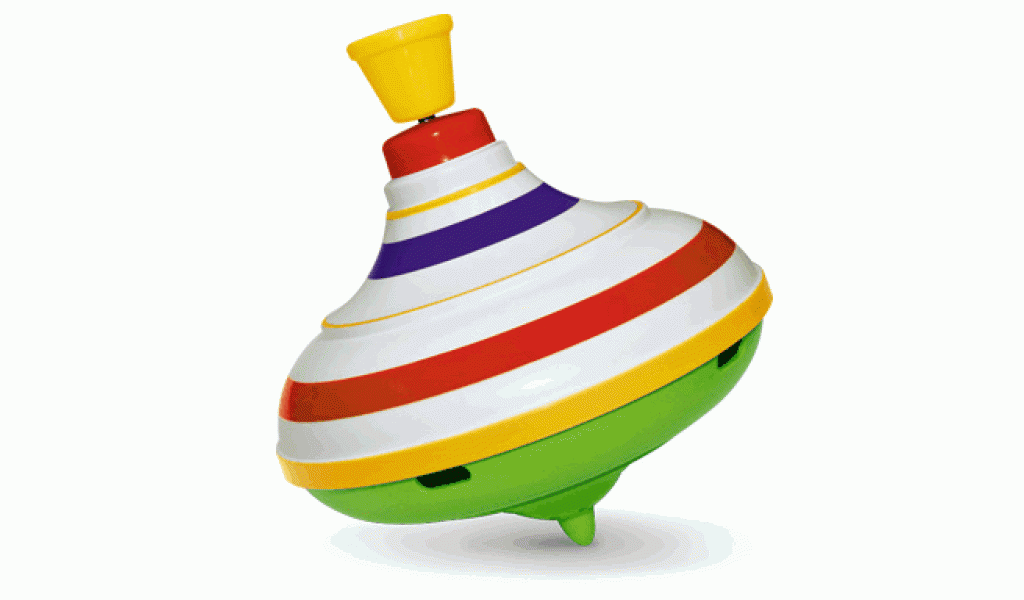 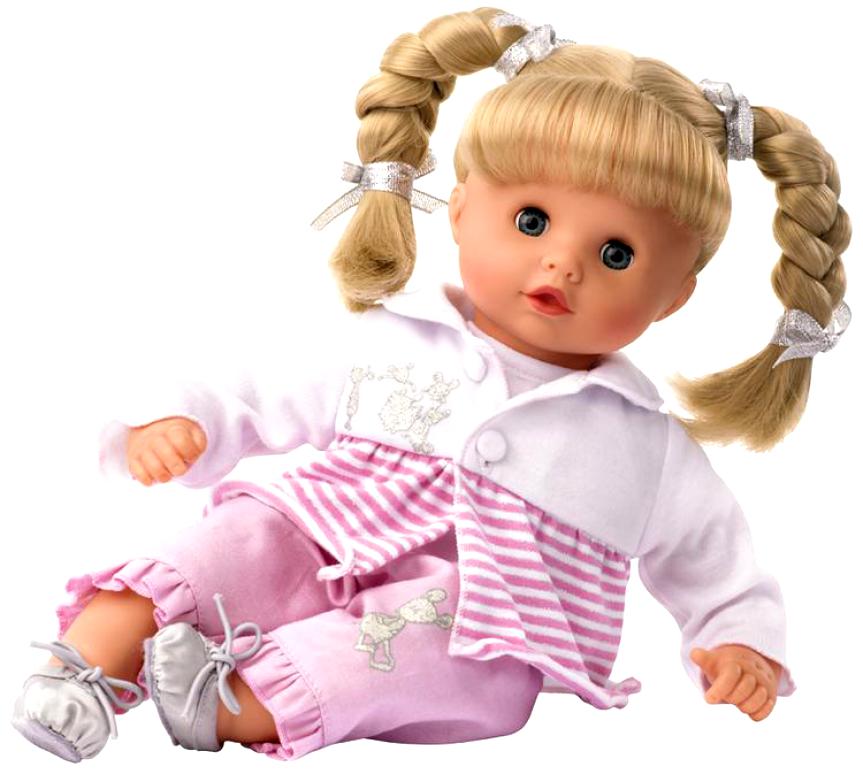 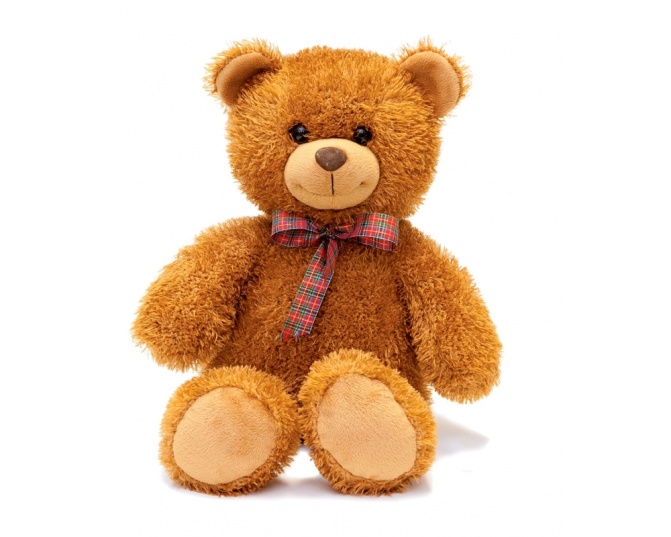 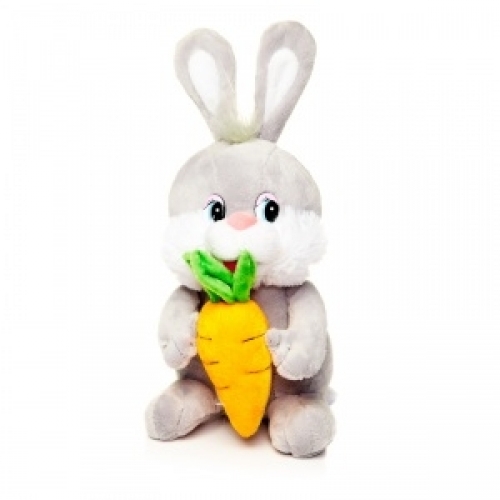 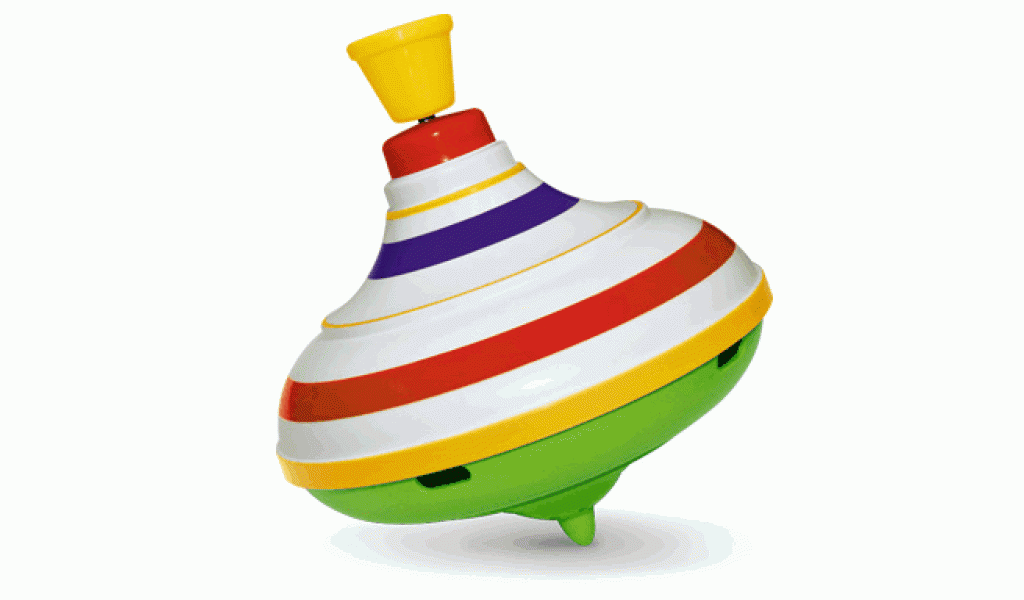 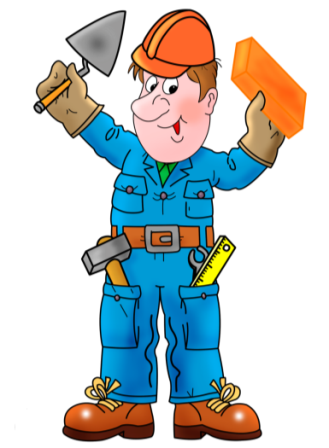 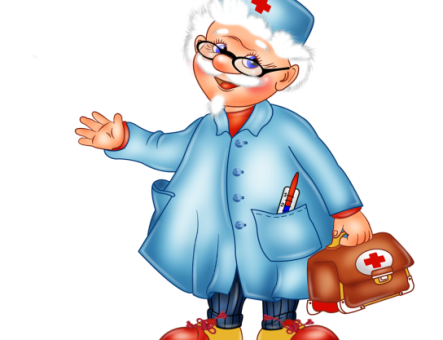 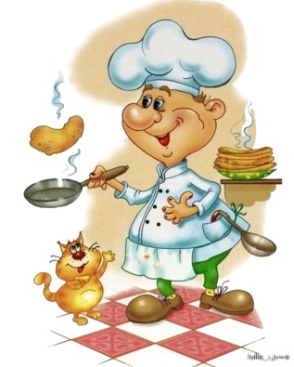 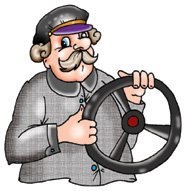 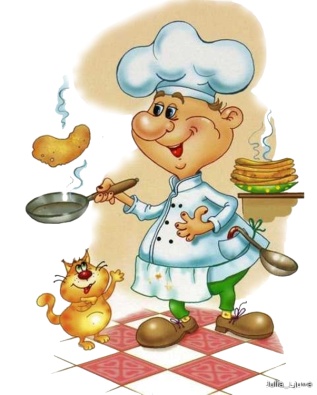 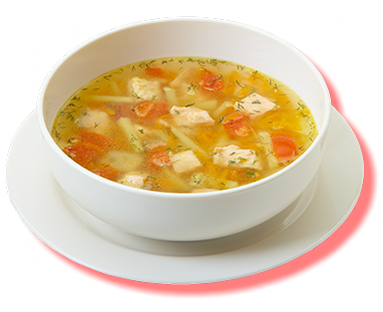 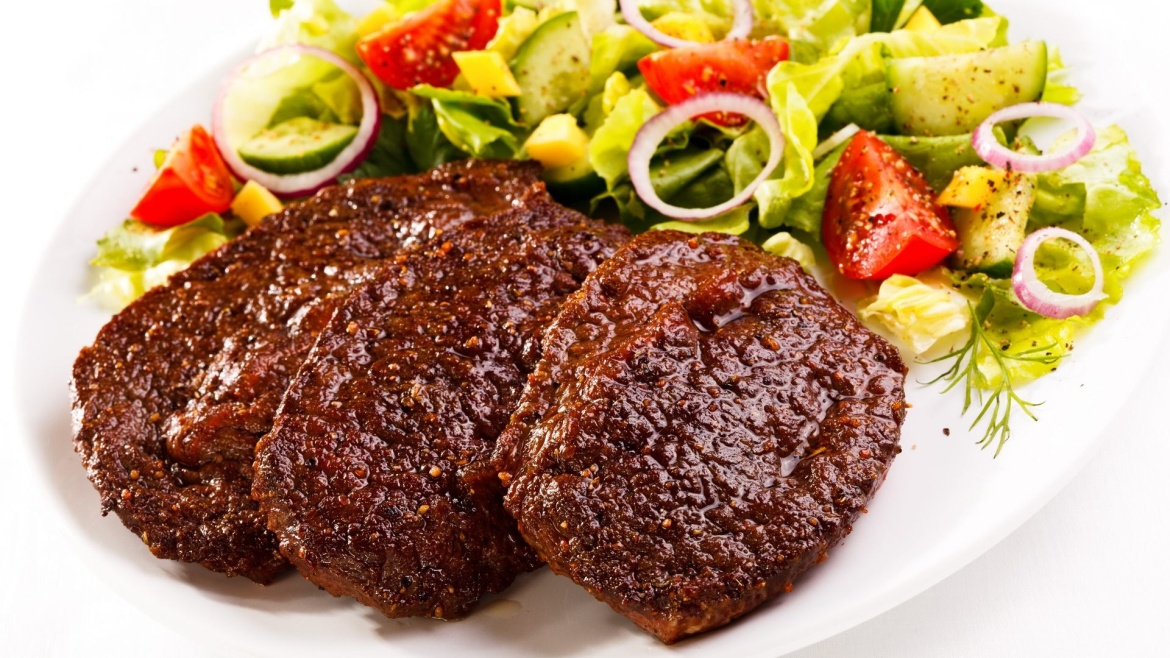 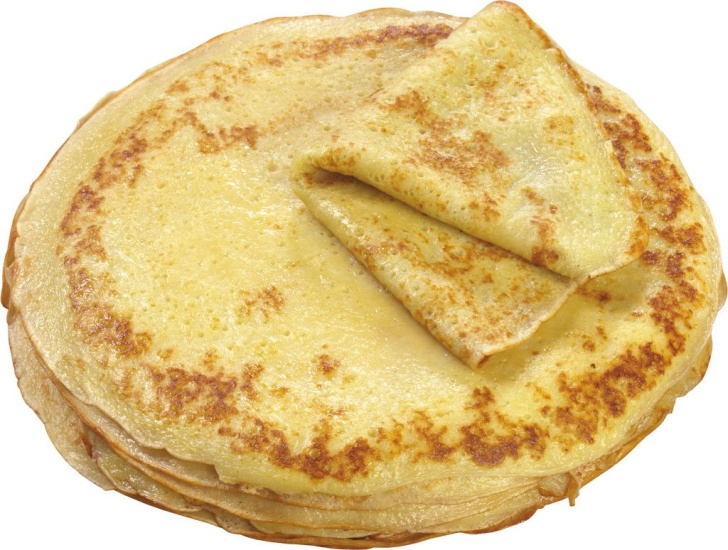 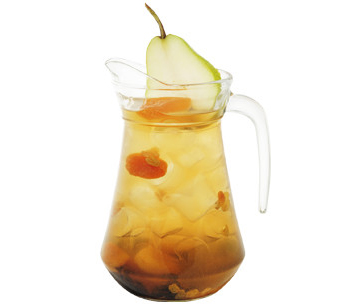 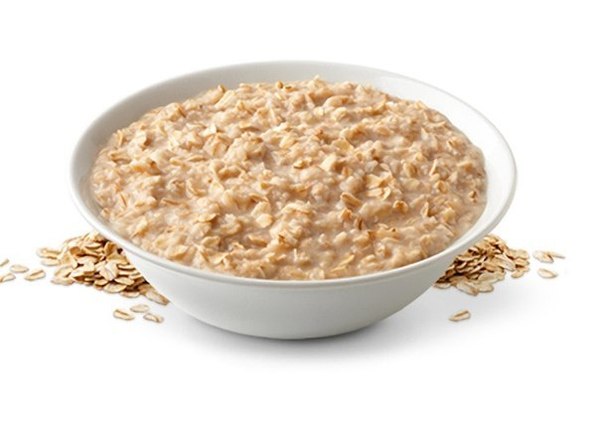 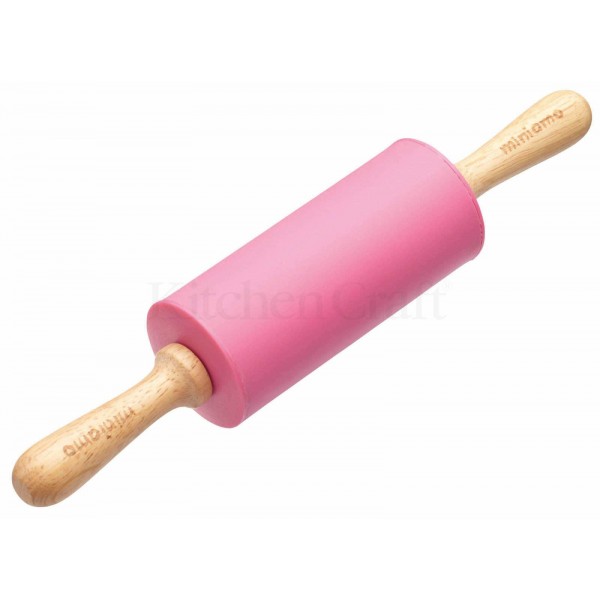 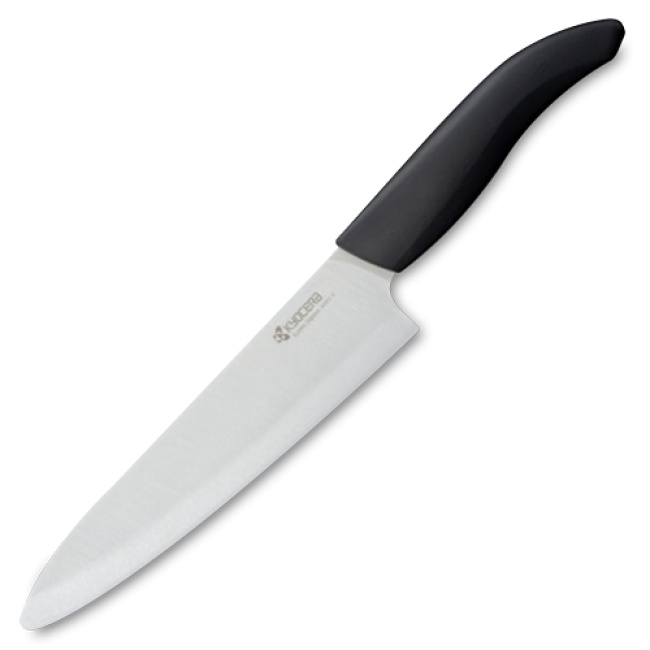 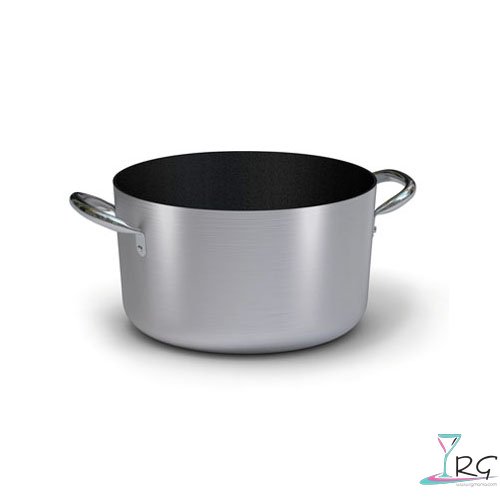 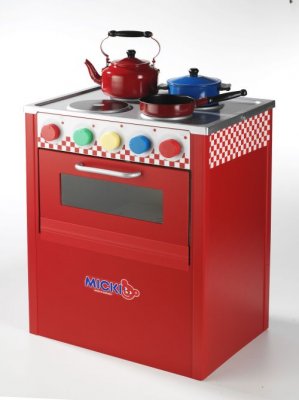 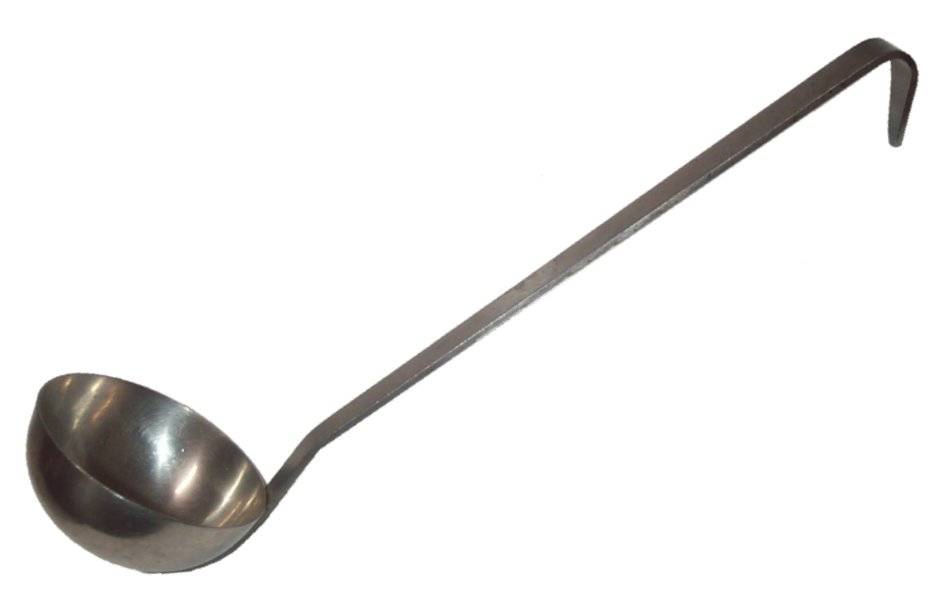 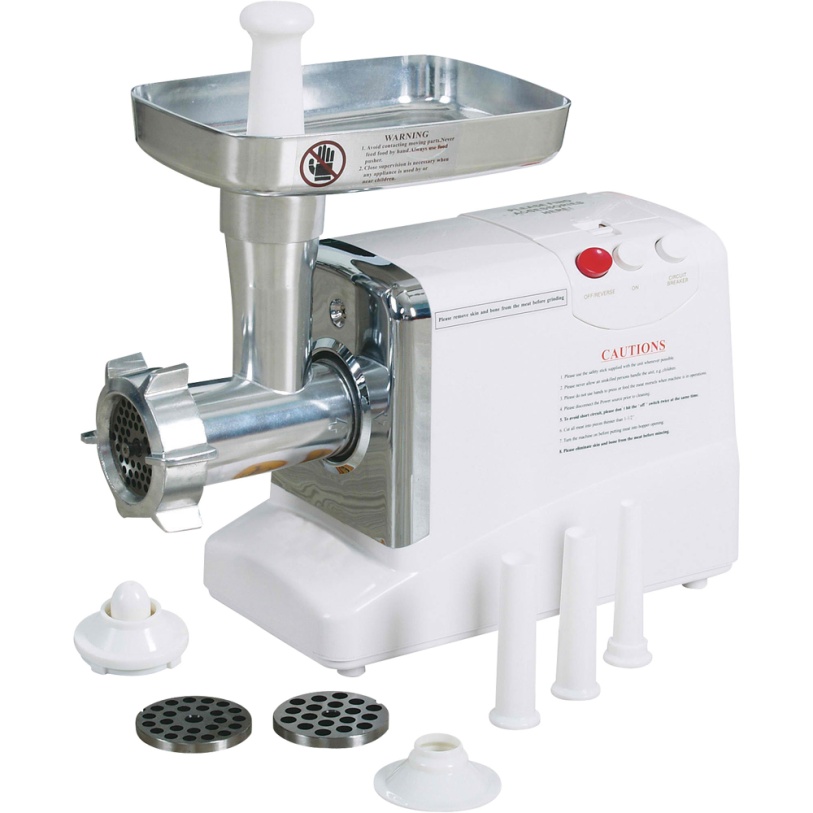 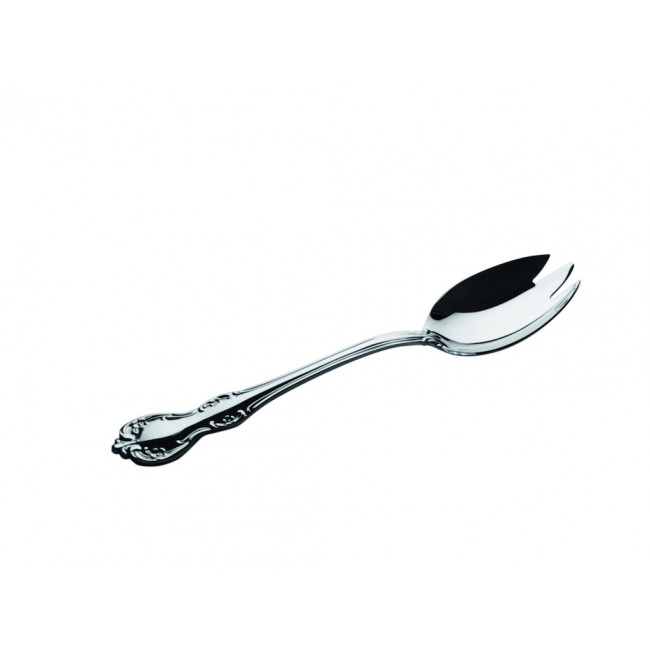 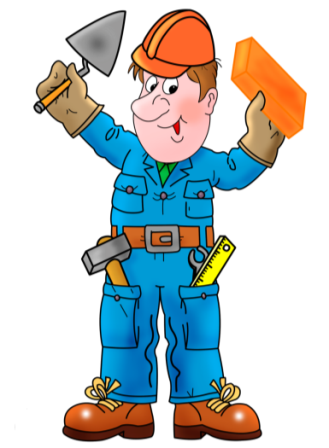 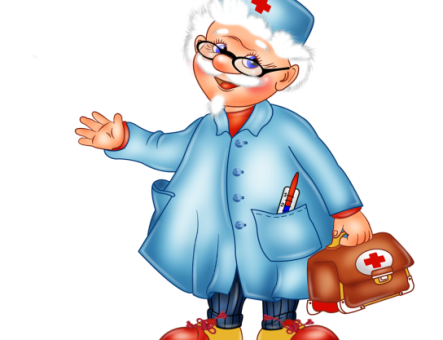 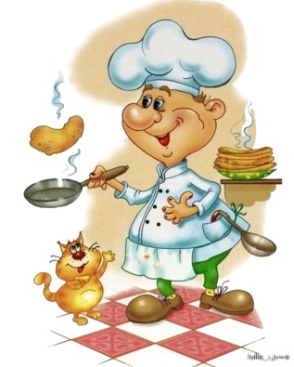 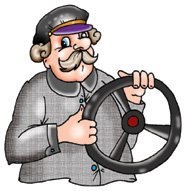 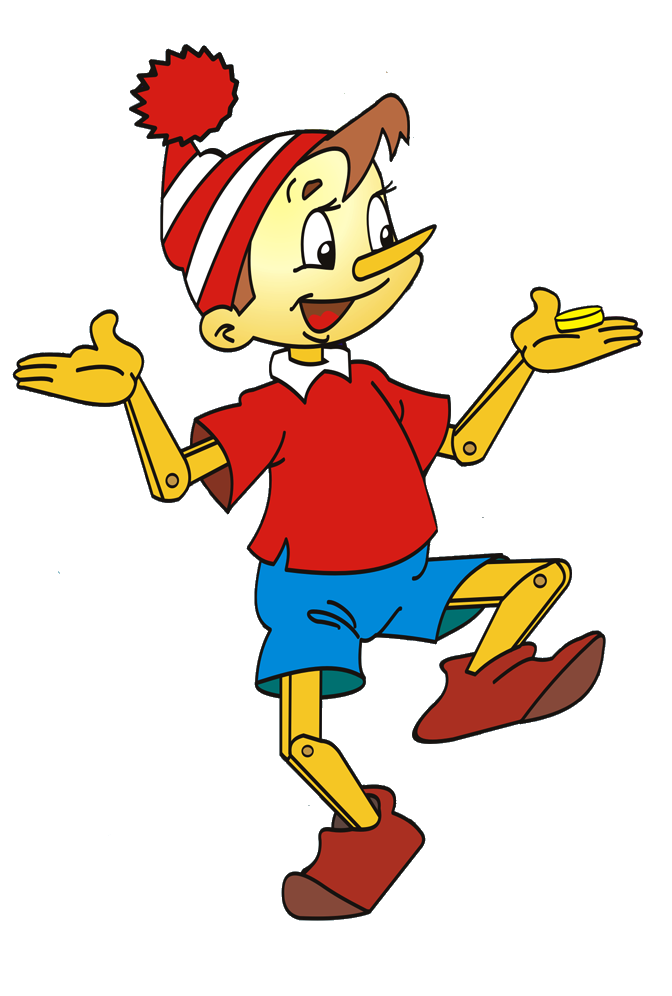 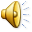 Спасибо
До свидания